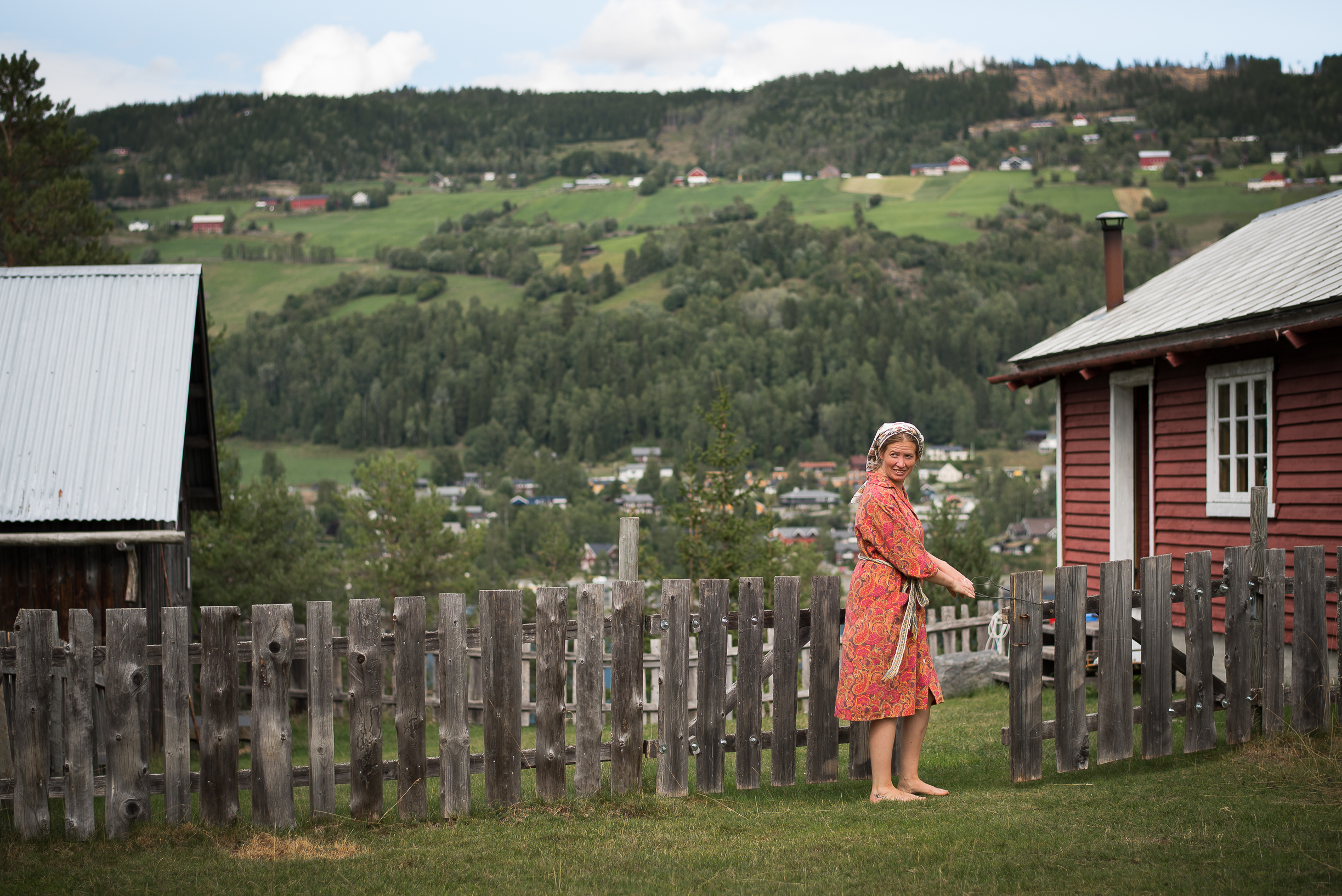 One enerud
Formidlingskonsulent/potet
Ansvar for butikk, booking, sommersesong, skoleopplegg +++

10 års erfaring fra Eidsvoll1814
Bachlor i bygdeutvikling og nyskapning
Levende opptatt av godt håndverk og formidling
Arbeidet ved Valdresmusea i 3 år
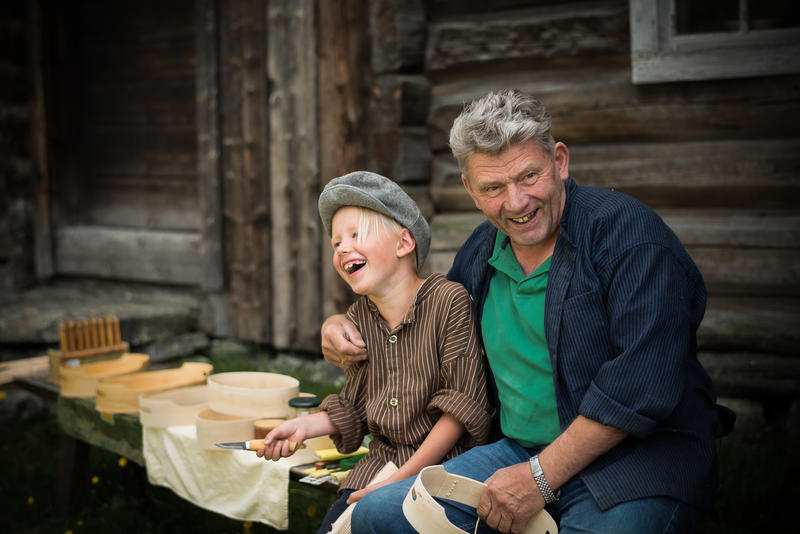 Valdresmusea As
Valdresmusea skal legge til rette for møte mellom generasjonar og opptre ansvarleg, relevant, modig og inkluderande. Valdresmusea skal:
-legge til rette for vern og vidareføring av materiell og immateriell kulturarv-produsere kunnskap og dele denne med enkeltmenneske og offentlegheita 
-fremje kritikk og refleksjon og ta samfunnsoppdraget på alvor 
-gjere livet rikare for både enkeltpersonar og samfunnet i samtida og framtida-vere ein relevant samarbeidspart og utviklingsaktør
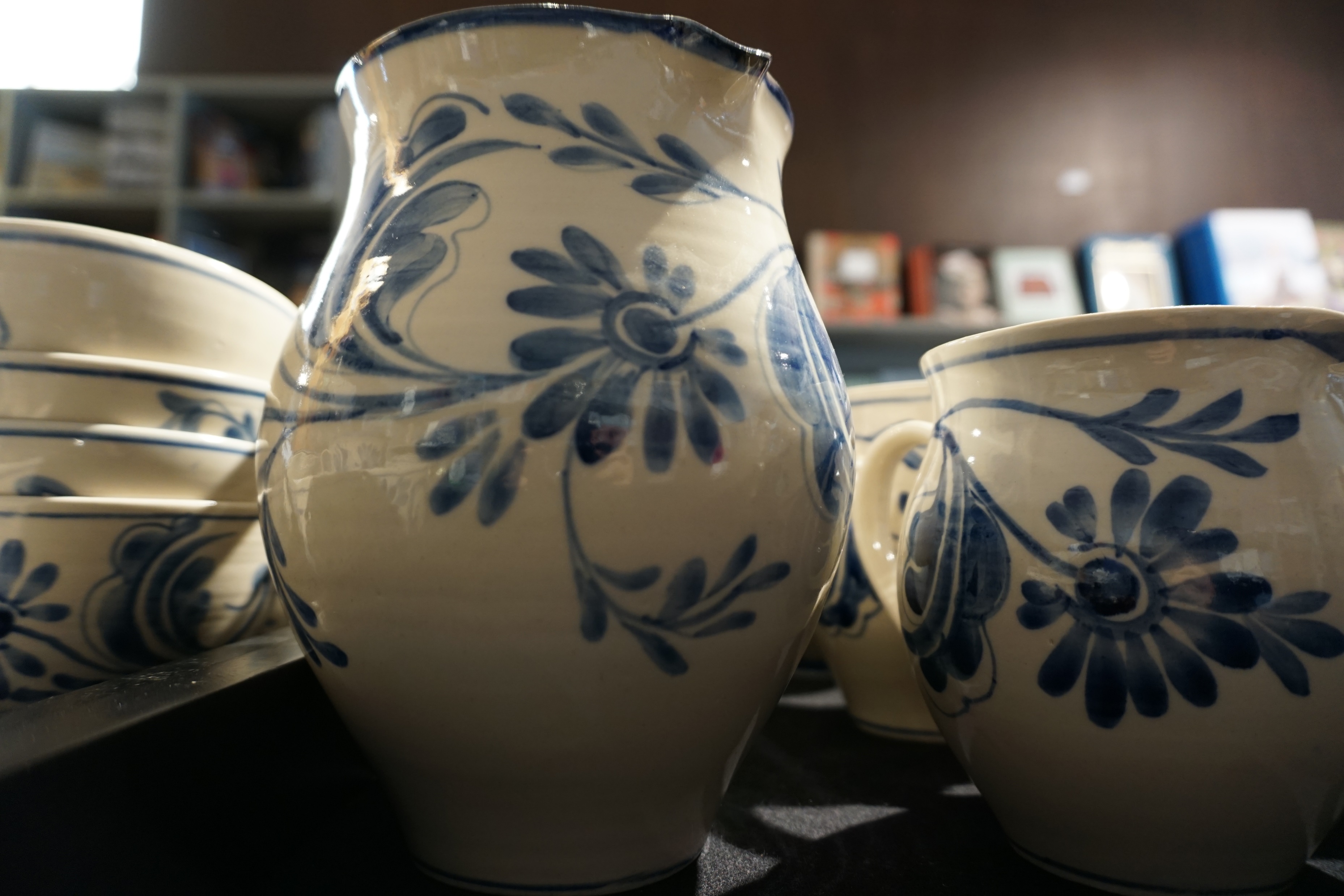 tilrettelegge for salg av håndverk
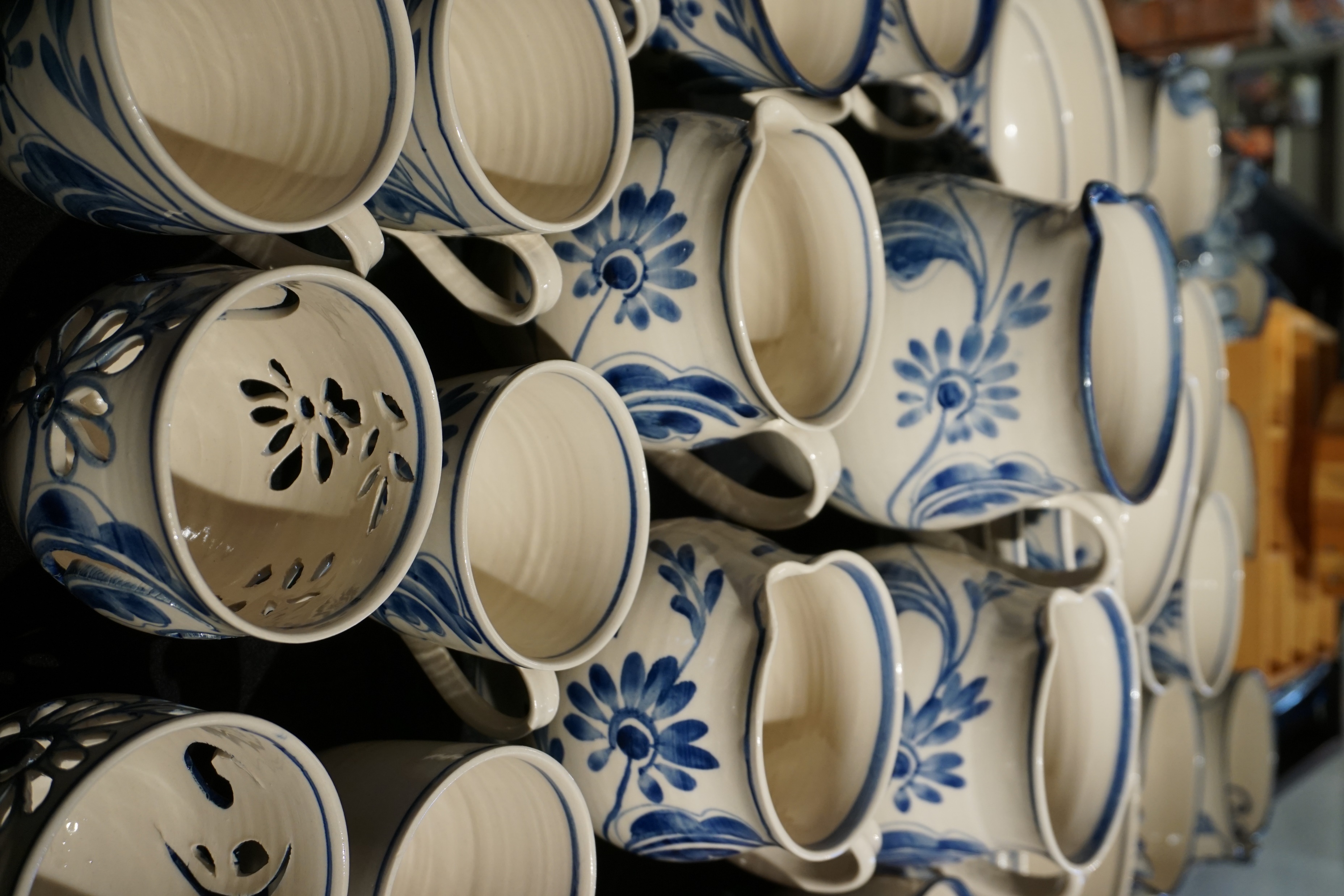 Pris- hvem skal tjene på   varene?
Håndverksvarer er formidlingButikken er formidlingsarena
Hva vil vi formidle – Hvilke satsningsområder har vi
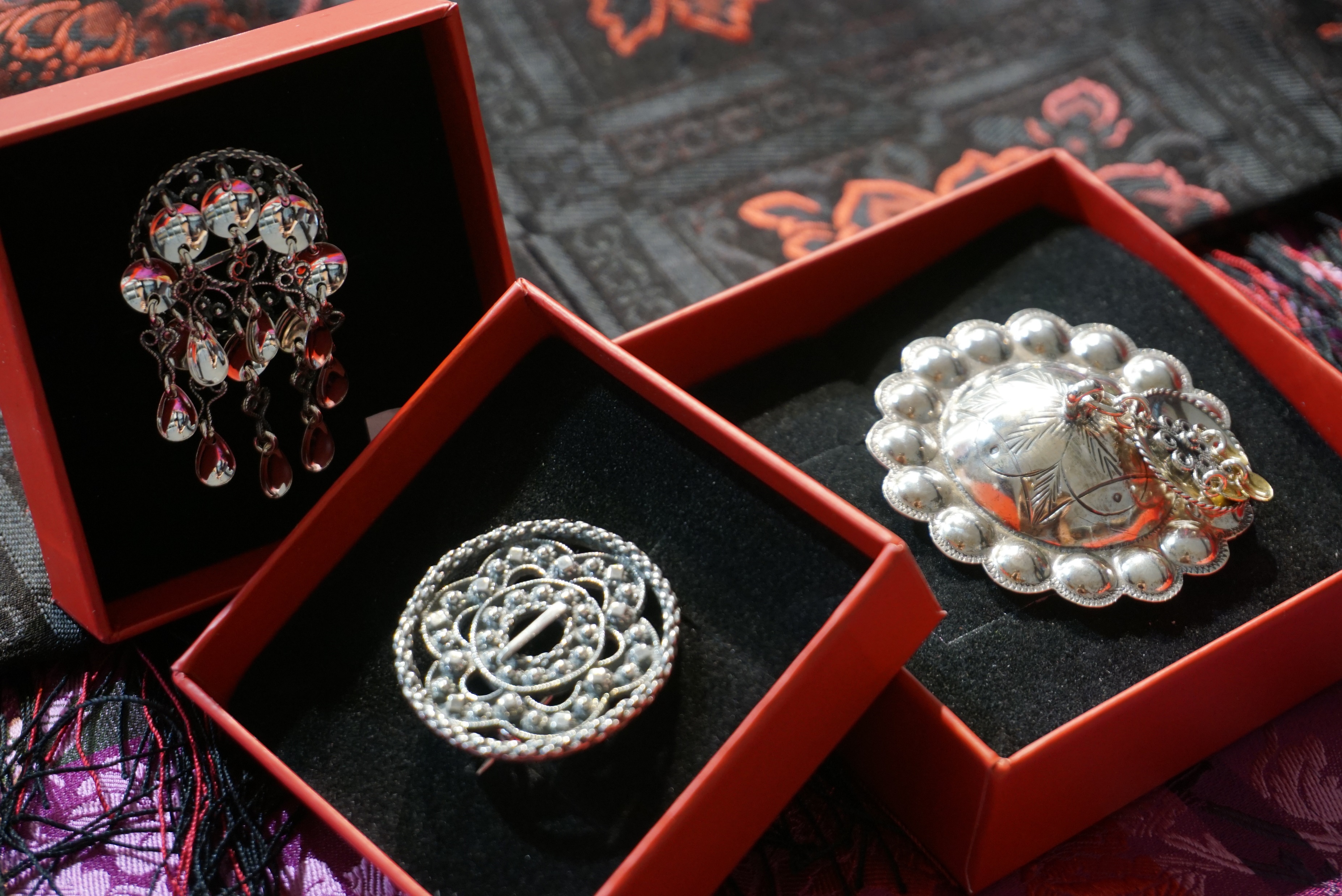 Sølv er gullDe gode fortellingeneHvordan finne produkteneFå håndverkerne i tale